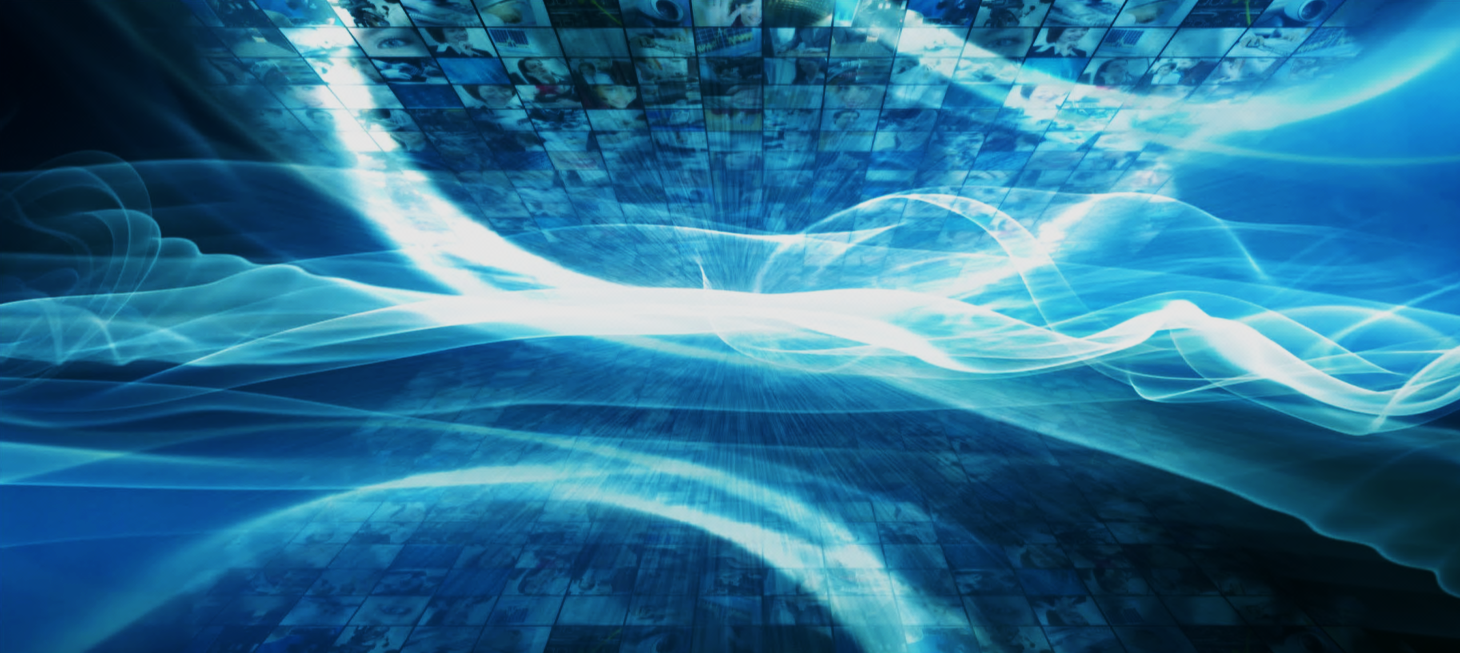 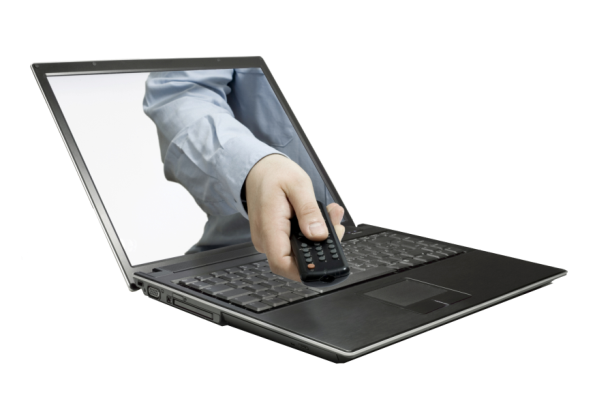 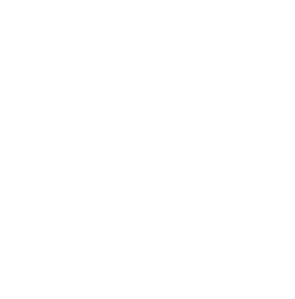 4. Hamburger Mediensymposium | 12.06.2013auffinden | auffindbar machen | auffindbar seinWie Medienunternehmen den veränderten Medienalltag gestalten könnenGerald NeumüllerDirector Research, SevenOne Media
Unsere Medienwelt verändert sich...
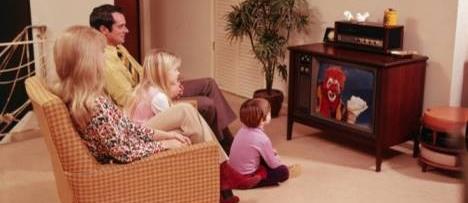 2
... und wird immer vielfältiger
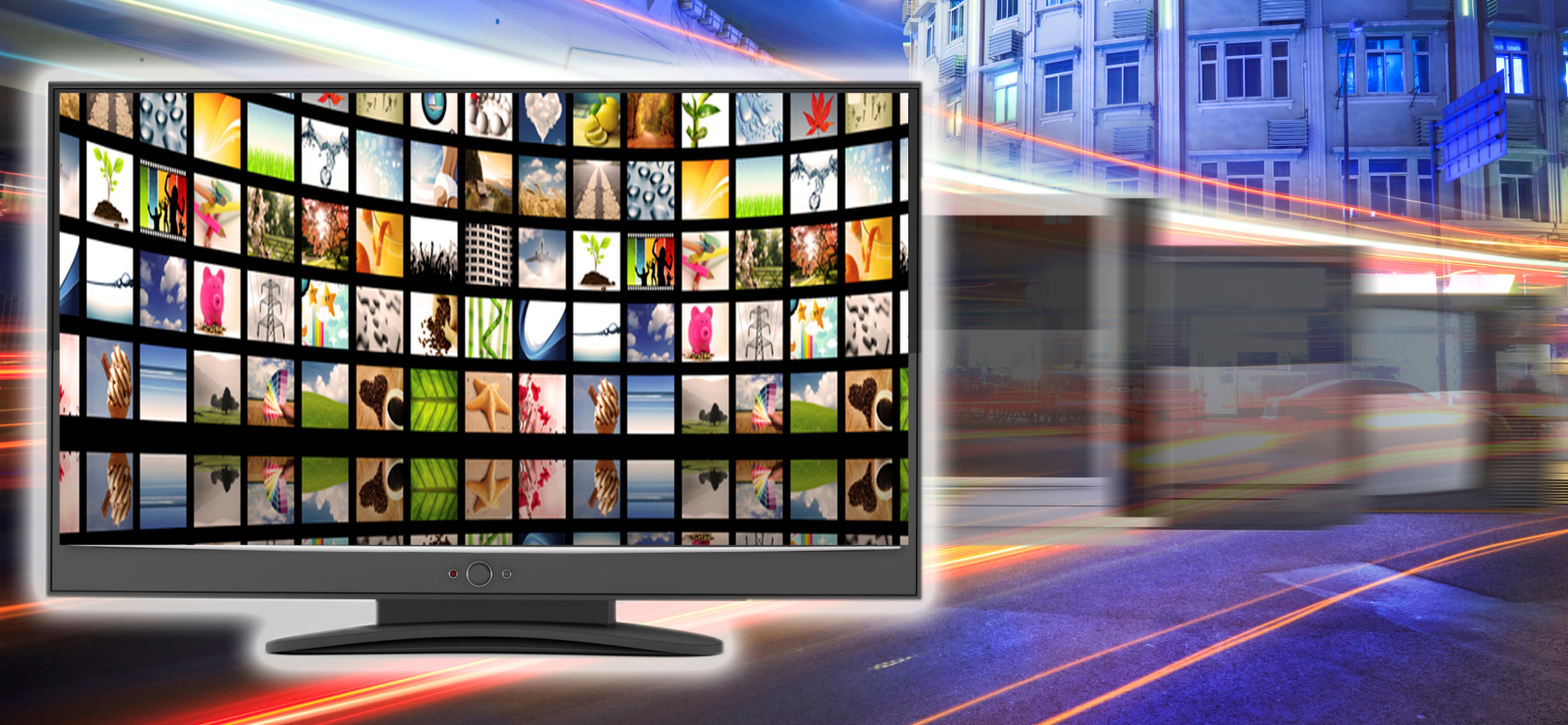 Radio
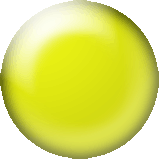 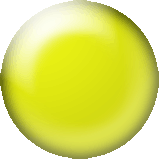 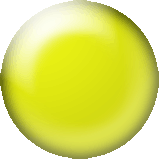 Internet
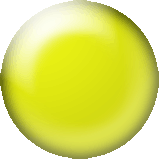 Print
Social Media
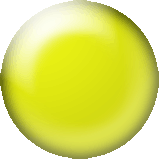 TabletPCs
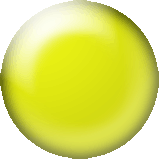 HDTV
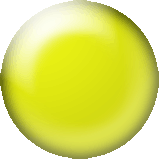 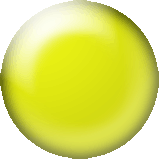 PVR
Flat-screens
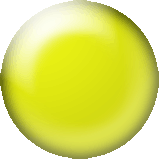 TV
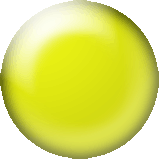 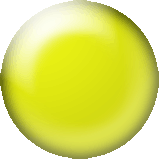 Radio
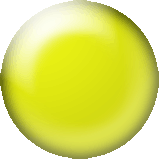 OndemandMedien
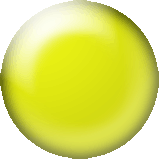 Cloud- Services
Smart-
phones
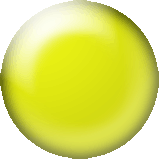 IPTV
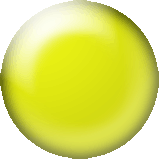 Mobile
3
Medienkonsum findet immer mehr am Bildschirm statt
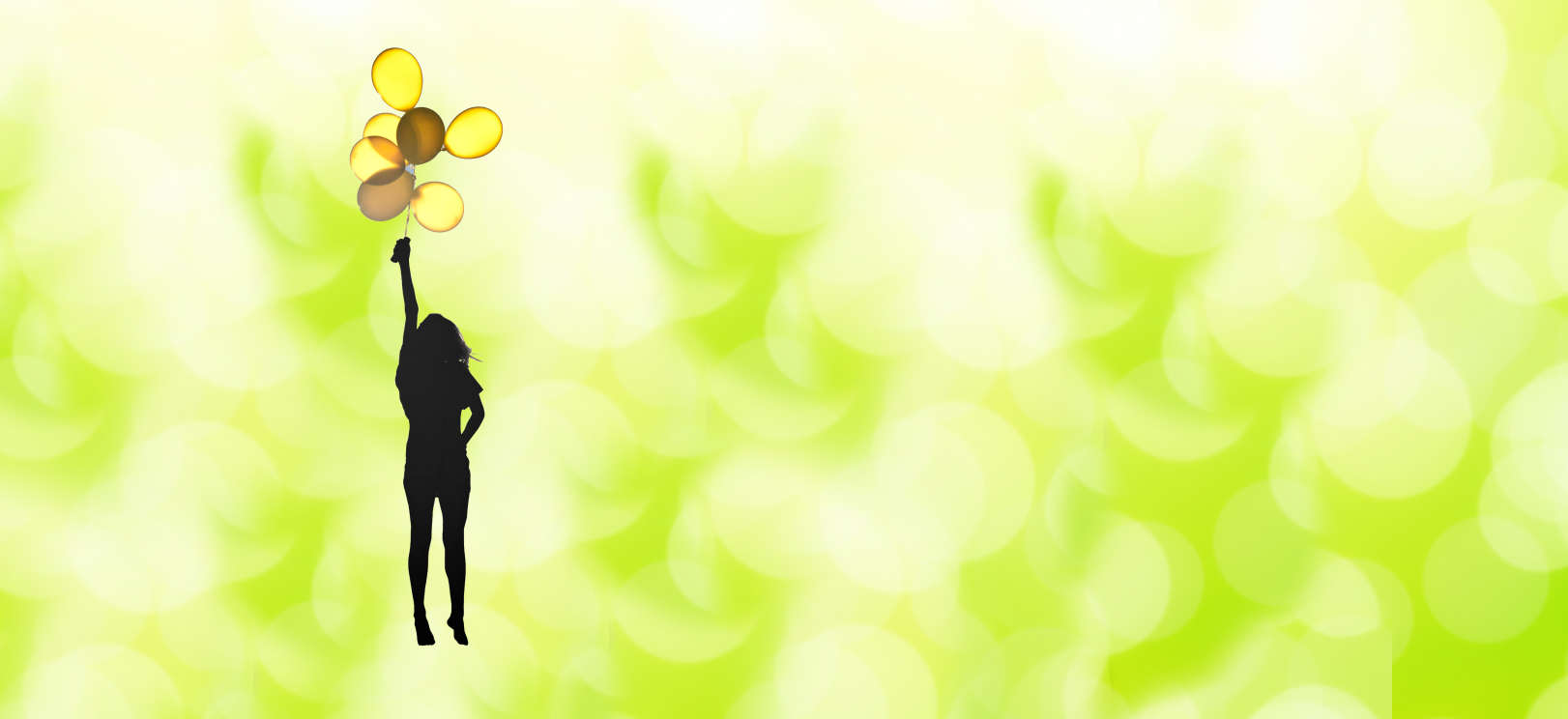 Ø tägliche Nutzungsdauer in Minuten
 594
 505
205
115
64
*Bildschirm-Medien: Fernsehen, Teletext, Kino, Video/DVD, Internet, PC-/Videospiele; Audio-Medien: Radio; Print-Medien: Zeitung, Zeitschrift, Buch
Basis 2013 = 1.010 Fälle (14-49 Jahre). Quelle: SevenOne Media, forsa, Enigma GfK, mindline media
4
Relevanz entscheidet
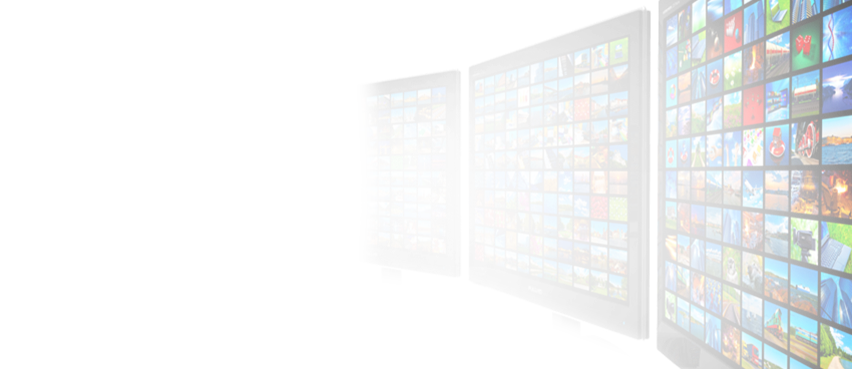 Digitale Möglichkeiten bilden eine neue Ebene der Differenzierung.
Fragmentierung ist im TV-Markt nichts Neues
Entscheidend: Treffen sich Angebot und Nachfrage?
822013
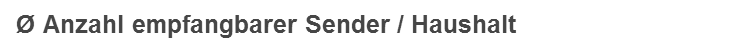 empfangbar
15
genutzt
6
im Relevant Set
Jeweils zum 1.1. / 2012 1.1. und 1.6.Quelle: AGF/GfK Fernsehforschung
5
Relevanz bedingt Auffindbarkeit
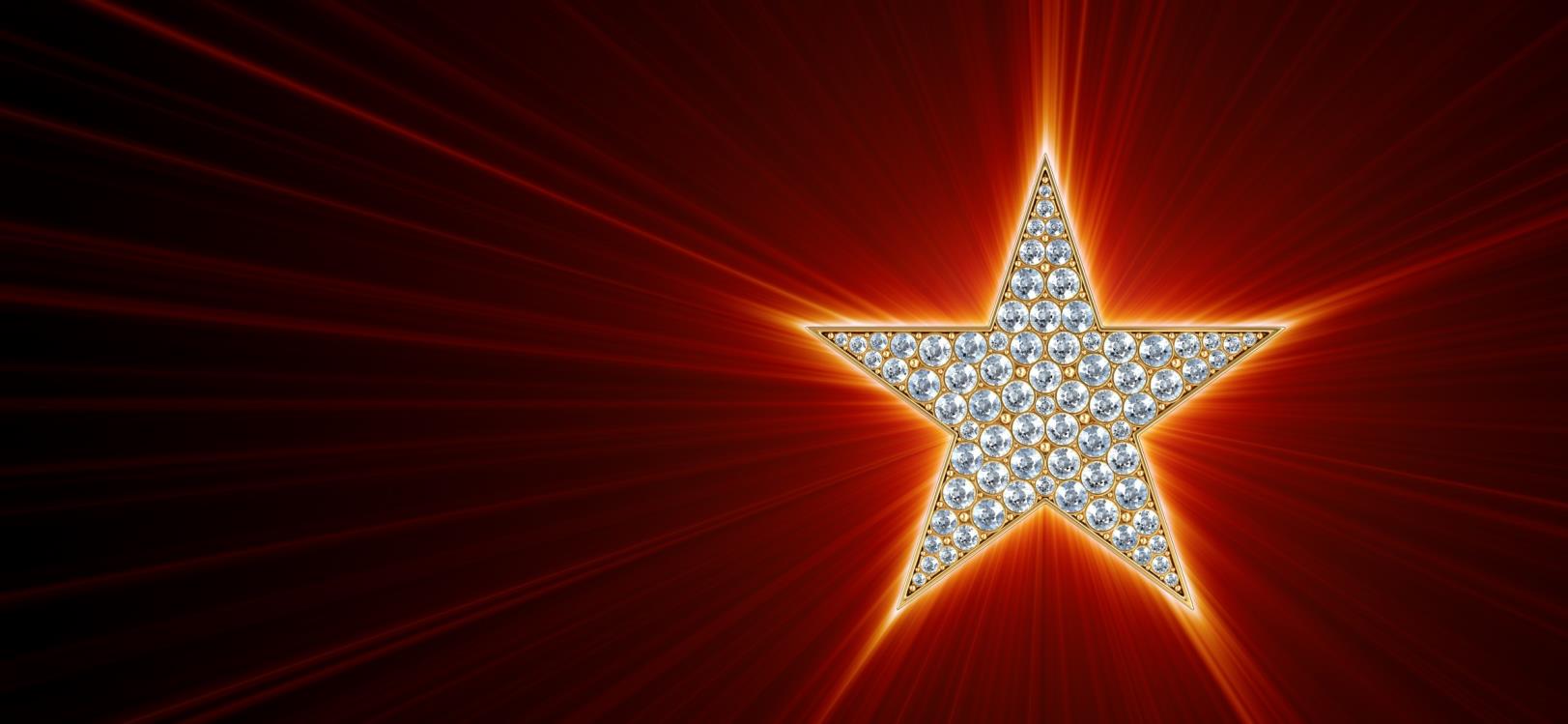 Antwort auf zunehmende Fragmentierung: Content

Hochwertige Inhalte auf allen Screens entscheiden über Erfolg

Wachsende Medienvielfalt führt zu zunehmenderOrientierung an großen Marken

Was für TV gilt, gilt für den digitalen Markt umso mehr

Inhalte müssen im medialen Nebel auffindbar sein
6